Хаддур Зейн Алабдин
Аспирант департамента правового регулирования экономической деятельности  юридического Факультета
Финансовый Университет
Общие сведения
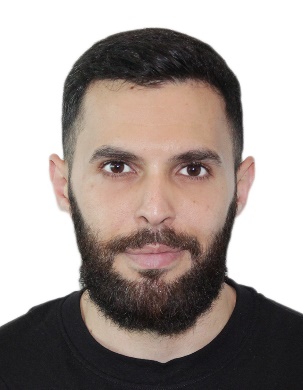 В 2014 г. окончил Ал-баас университет по специальности «Юриспруденция» квалификация «Юрист».
В 2021 г. Окончил Финансовый университет при правительстве РФ, Магистратура, по специальности «Юриспруденция», Программа «Юрист для частного бизнеса и власти»
Ученая степень: Аспирант. 
в 2021 г. Поступил на программу «Аспирантура», департамент правового регулирования экономической деятельности  юридического Факультета, Финансовый Университет.

 диссертация на тему «Правовое регулирование предпринимательской деятельности с использованием технологий искусственного интеллекта на рынке транспортных услуг»
Повышение квалификации: не прошел
2
Учебно-методическая деятельность
Стажер – Исследователь
Участник государственного задания финансового университета:  
«Выявление административно-правовых барьеров, препятствующих развитию искусственного интеллекта как ключевой технологии цифровой экономики».
3
Хаддур Зейн Алабдин, Аспирант департамента правового регулирования экономической деятельности  юридического Факультета.
Финансовый Университет при правительстве РФ.
5
статей в российских журналах из перечня ВАК и (РИНЦ)